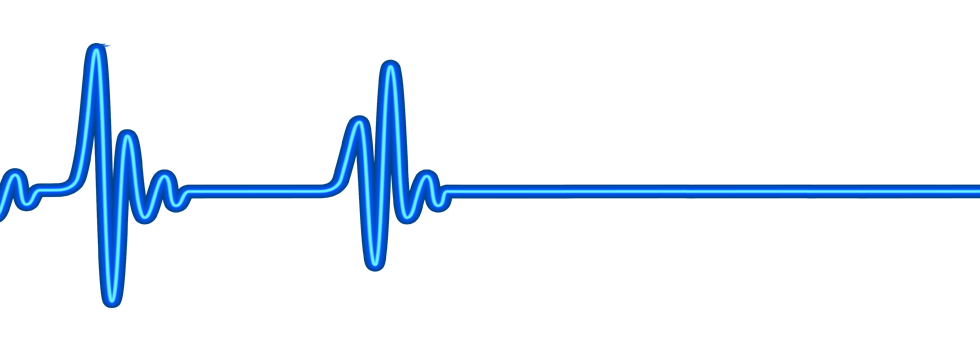 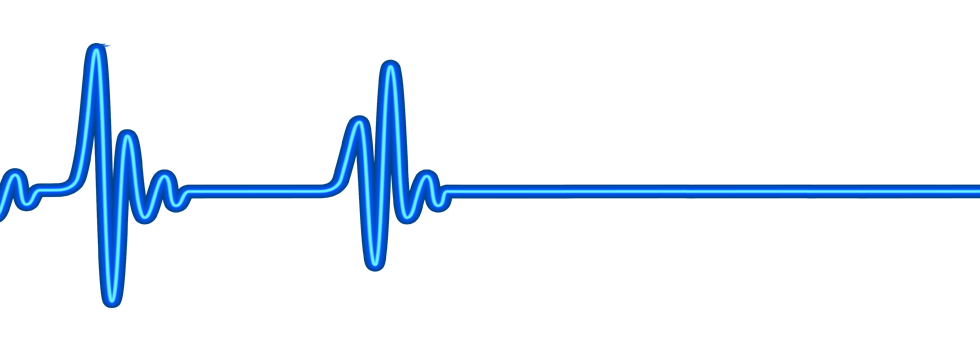 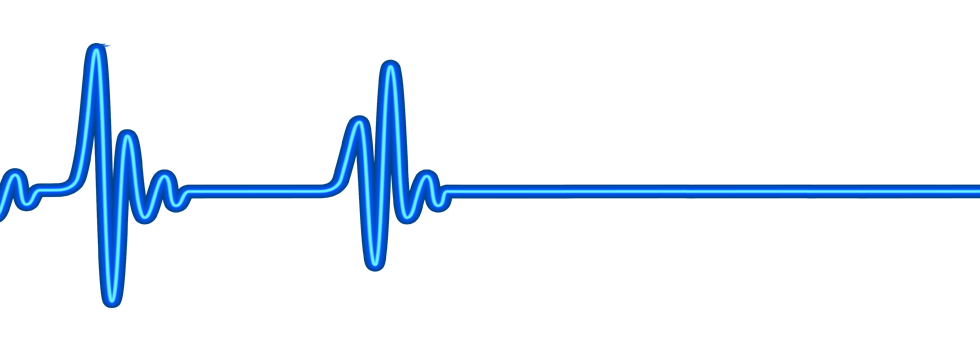 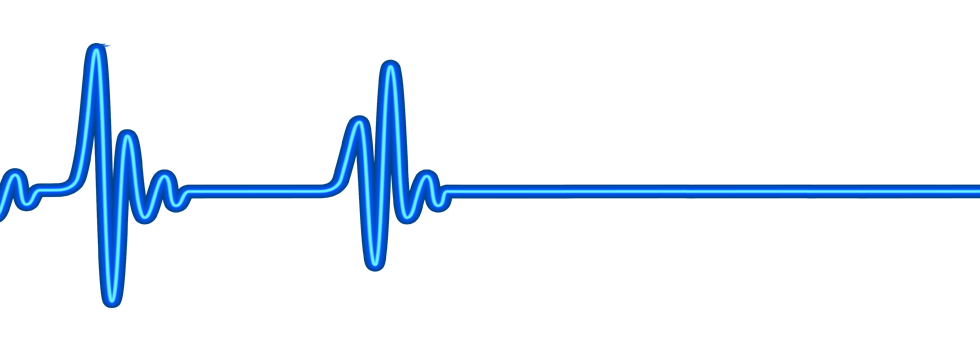 Santiago
La fe viviente
Santiago 2:26 NVI 
Pues como el cuerpo sin el espíritu está muerto, así también la fe sin obras está muerta.
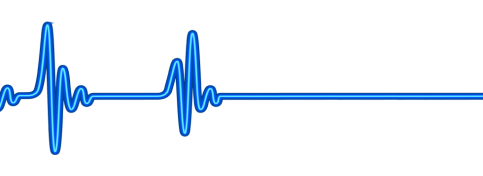 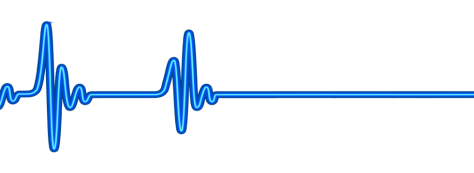 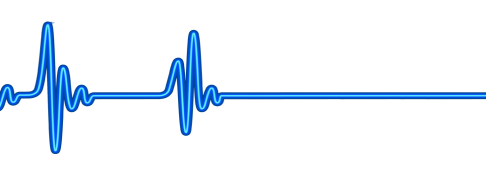 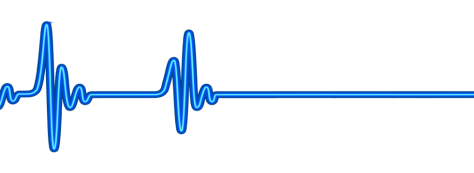 La fe viviente
Esta carta...
no se trata de llegar a ser un cristiano, sino de vivir con fe la vida cristiana.


Si tienes fe, demuéstrala!
Santiago escribió su carta a un grupo de personas dispersadas y perseguidas, que tenían el reto de mantener viva su fe en medio de varias dificultades y muchas tentaciones...
¡como nosotros!
La prueba de la fe
(1:2-18)

1:1-12 – El propósito de las pruebas

1:13-18 – La fuente de las tentaciones
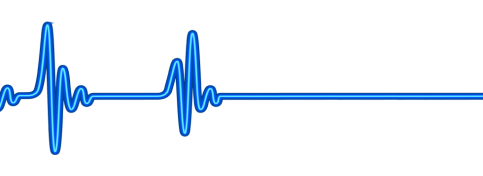 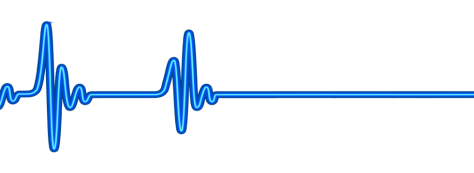 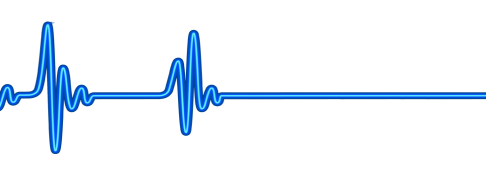 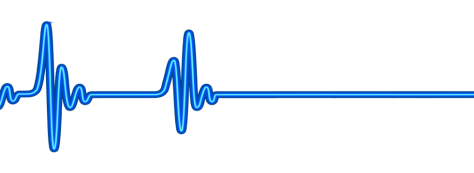 La fe viviente
Siete características de la fe viviente
(signos vitales)

La fe viviente obedece la Palabra de Dios. (1:19-27)
La fe viviente evita el favoritismo. (2:1-13)
La fe viviente madura haciendo obras justas. (2:14-26)
La fe viviente controla la lengua. (3:1-12)
La fe viviente demuestra la sabiduría divina. (3:13-18)
La fe viviente responde con humildad. (4:1-12)
La fe viviente reconoce su dependencia en Dios. (4:13—5:6)
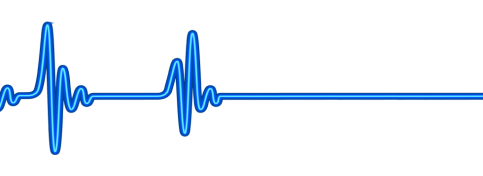 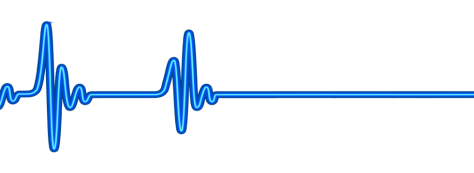 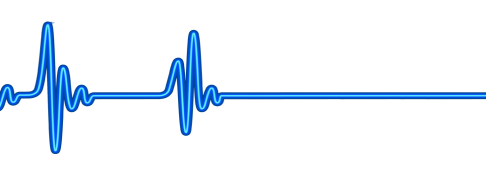 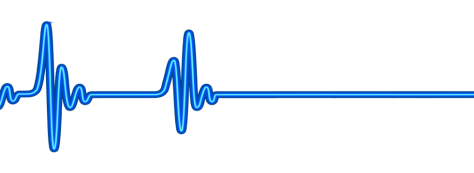 La fe viviente
La fe en la venida de Cristo enrumba nuestro presente.
(5:7-12)

No quejarnos de los demás creyentes (7-9)
No rendirnos frente al sufrimiento (10-11)
No perder nuestra integridad (12)
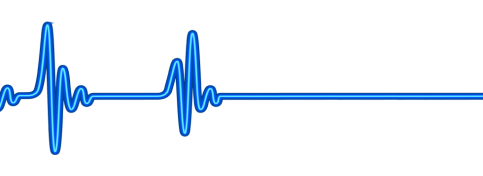 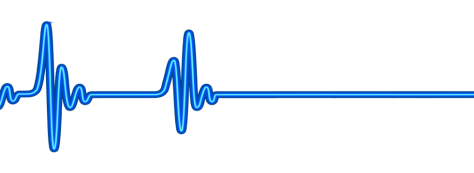 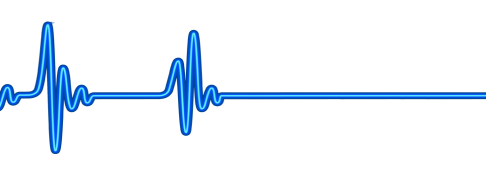 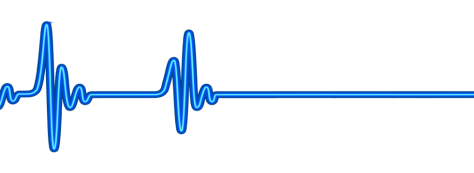 La fe viviente
Juan 15:5, 8 NVI
  5»Yo soy la vid y ustedes son las ramas. El que permanece en mí, como yo en él, dará mucho fruto; separados de mí no pueden ustedes hacer nada.  ... 
8Mi Padre es glorificado cuando ustedes dan mucho fruto y muestran así que son mis discípulos.

1 Pedro 5:14-1:1 NVI
14Salúdense los unos a los otros con un beso de amor fraternal. Paz a todos ustedes que están en Cristo.
Demostremos nuestra fe buscando a Dios en toda condición.
(5:13-20)

En aflicción o angustia (v.13a)
En momentos de buen ánimo (v.13b)
En la enfermedad o debilidad (v.14-18)
En caso de extravío (v.19-20)
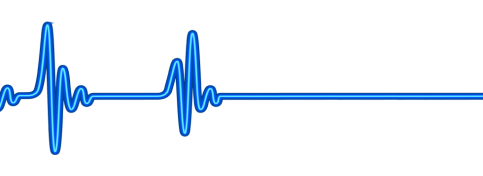 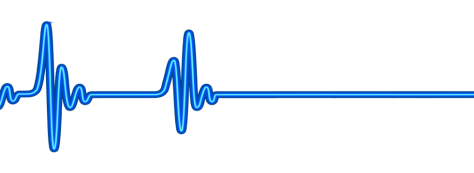 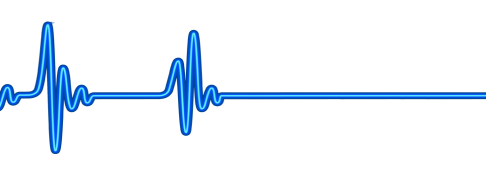 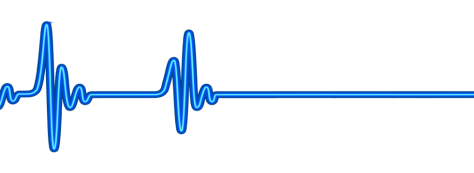 La fe viviente
En aflicción o angustia (v.13a)
13¿Está afligido alguno entre ustedes? Que ore.
Filipenses 4:6-7 NVI
6No se inquieten por nada; más bien, en toda ocasión, con oración y ruego, presenten sus peticiones a Dios y denle gracias. 7Y la paz de Dios, que sobrepasa todo entendimiento, cuidará sus corazones y sus pensamientos en Cristo Jesús.
En momentos de buen ánimo (v.13b)
  ¿Está alguno de buen ánimo? Que cante alabanzas.
Efesios 5:18-20 NVI
18No se emborrachen con vino, que lleva al desenfreno. Al contrario, sean llenos del Espíritu. 19Anímense unos a otros con salmos, himnos y canciones espirituales. Canten y alaben al Señor con el corazón, 20dando siempre gracias a Dios el Padre por todo, en el nombre de nuestro Señor Jesucristo.
Si estás afligido,es que necesitas que Dios te dé.

Si estás de buen ánimo,es que Dios ya te dio.
En la enfermedad o debilidad (v.14-18)
14¿Está enfermo alguno de ustedes? Haga llamar a los ancianos de la iglesia para que oren por él y lo unjan con aceite en el nombre del Señor.
 15La oración de fe sanará al enfermo y el Señor lo levantará. Y si ha pecado, su pecado se le perdonará. 16Por eso, confiésense unos a otros sus pecados, y oren unos por otros, para que sean sanados.
 La oración del justo es poderosa y eficaz. 17Elías era un hombre con debilidades como las nuestras. Con fervor oró que no lloviera, y no llovió sobre la tierra durante tres años y medio. 18Volvió a orar, y el cielo dio su lluvia y la tierra produjo sus frutos.
Observaciones obvias:
Las enfermedades son inevitables.
En casos de enfermedad hay que orar. (“orar” ocurre 6 veces)
La persona enferma o incapacitada debe tomar la iniciativa de pedir ayuda.
Cada creyente debe ser miembro de una iglesia local.
Las iglesias locales deben tener una pluralidad de ancianos. (No dice “llamar al anciano”.)
Los ancianos oran y unjen juntos.
Es el Señor que levantará al enfermo.
Hay que orar fervientemente y con fe.
En caso de extravío (v.19-20)
19Hermanos míos, si alguno de ustedes se extravía de la verdad, y otro lo hace volver a ella, 20recuerden que quien hace volver a un pecador de su extravío, lo salvará de la muerte y cubrirá muchísimos pecados.